Евразийский Национальный университет им.Л.Н.Гумилева




Тема 11. Межбанковская система переводов денег


Профессор кафедры «Финансы»
Жоламанова Макпал Токановна
makpalzh@mail.ru
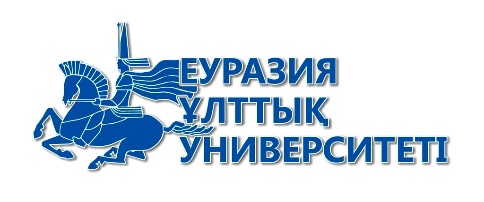 Рассматриваемые вопросы:
Организация межбанковских корреспондентских отношений
АО «Национальная платежная корпорация НБ  Республики Казахстан» (КЦМР)
МСПД

1. Организация межбанковских корреспондентских отношений
Платежи с корреспондентских счетов банков (их филиалов) в РКЦ
Порядок осуществления операций по корреспондентским счетам
Задание 1




Исходящий остаток на корсчете по состоянию на 31 июля банка А - 100 тыс тг, банка В-200 тыс.тг. В таблице представлена выписка с корсчета банка А.
Покажите как будет отражаться проводка по каждой операции в бухгалтерском учете
Укажите документы, прилагаемые к выписке по лицевому счету АО «Дружба». 
Определите остаток по лицевому счету за каждый день. 
Расшифруйте записи в лицевом счете, исходя из кода операций.
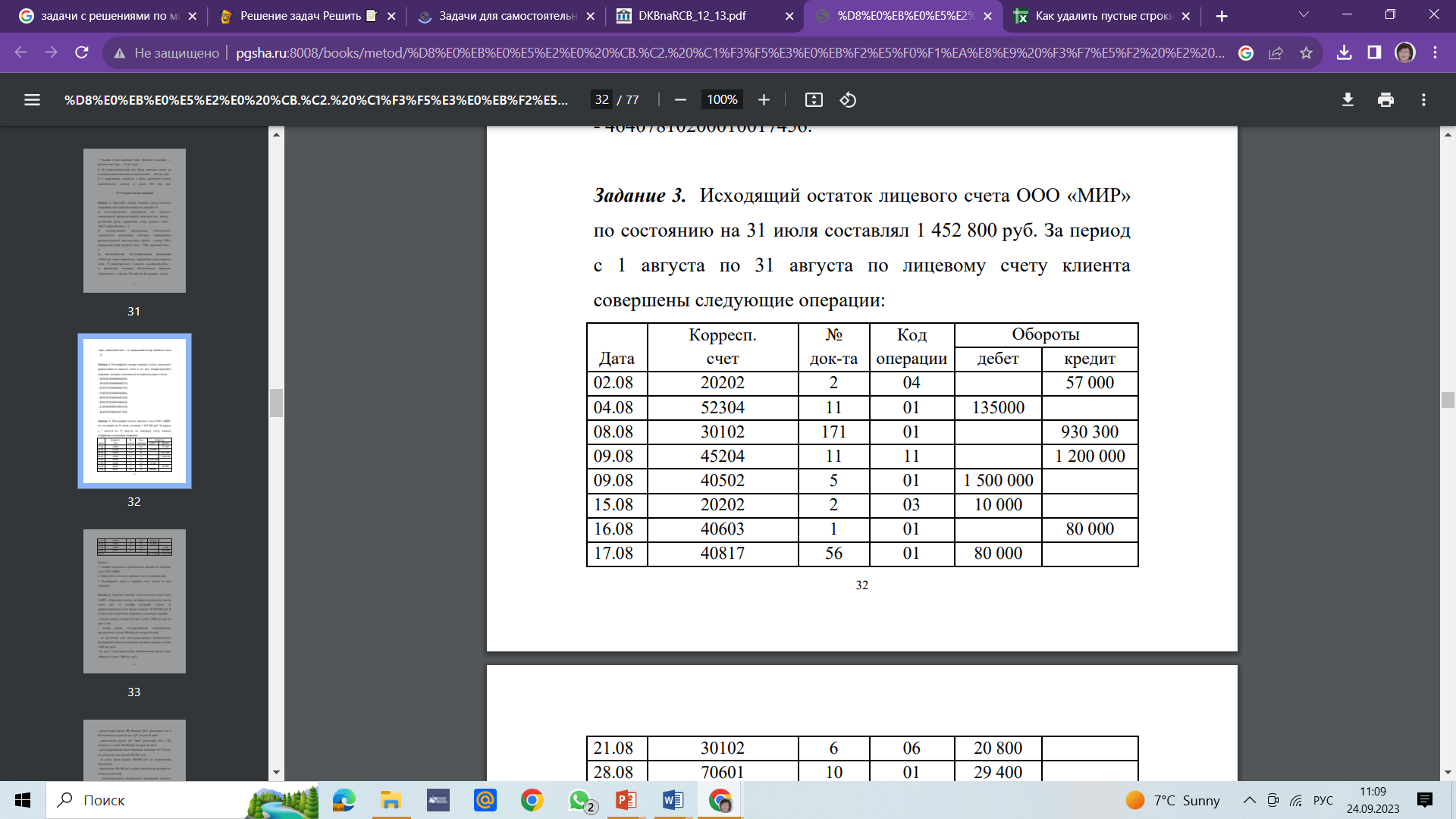 Задание 2. Отразите операции в бухгалтерском учете банка «Альтаир». Определите остаток на корреспондентском счете на конец дня. 15 октября входящий остаток на корреспондентском счете банка составлял 50 000 000 тг. В течение дня в банке были совершены следующие операции: 
получен кредит от НБ РК в сумме 1 000 тыс. тг. на срок 2 дня; 
выдан кредит коммерческому предприятию «Нур» в сумме 500 000 тг. на срок 90 дней; 
на расчетный счет коммерческого предприятия «Азия» зачислена наличная денежная выручка в сумме 5 000 тыс. тг.; 
на срок 7 дней предоставлен межбанковский кредит банку «Форум» в сумме 1 000 тыс. тг .; 
предоставлен кредит ИП Иванову М.И. (расчетный счет в КБ «Олимп») в сумме 18 тыс. тг . на срок 30 дней; 
предоставлен кредит АО "Заря" (расчетный счет в КБ «Олимп») в сумме 100 000 тг . на срок 120 дней; 
негосударственной инвестиционной компании АО "Удача" по денежному чеку выдано 200 000 тг .; 
из кассы банка выдано 500 000 тг . на подкрепление банкоматов; 
перечислено 100 000 тг . в фонд обязательных резервов по счетам в валюте РК; 
негосударственное коммерческое предприятие оплатило услуги негосударственной инвестиционной компании в сумме 1 000 тг .; 
возвращены денежные средства в сумме 1 000 тыс. тг ., размещенные в депозит до востребования в АО «Сбербанк»; 
по депозитному договору, заключенному на 120 дней с негосударственным коммерческим предприятием (не имеет расчетного счета в данном банке), привлечено в депозит 100 000 тг .; 
по депозитному договору, заключенному на 60 дней с государственным коммерческим предприятием (расчетный счет в данном банке) привлечено в депозит 130 000 тг .; 
по договору банковского вклада с Петровой Н.К. принято в кассу 10 000 тг . для зачисления во вклад на условиях «до востребования»; 
на корреспондентский счет банка поступило 500 000 тг . от продажи собственного векселя сроком до 180 дней АО «Роза»; 
из кассы банка выданы наличные деньги в сумме остатка кассы за операционный день инкассаторам для поставки в РКЦ; 
из РКЦ получена выписка о зачислении инкассированных наличных денег на корреспондентский счет банка.
2. АО «Национальная платежная корпорация НБ РК»
Национальные платежные системы становление
Видами деятельности АО «НПК» являются:
3. Межбанковская система переводов денег




МСПД имеет V структуру и функционирует по следующей схеме:
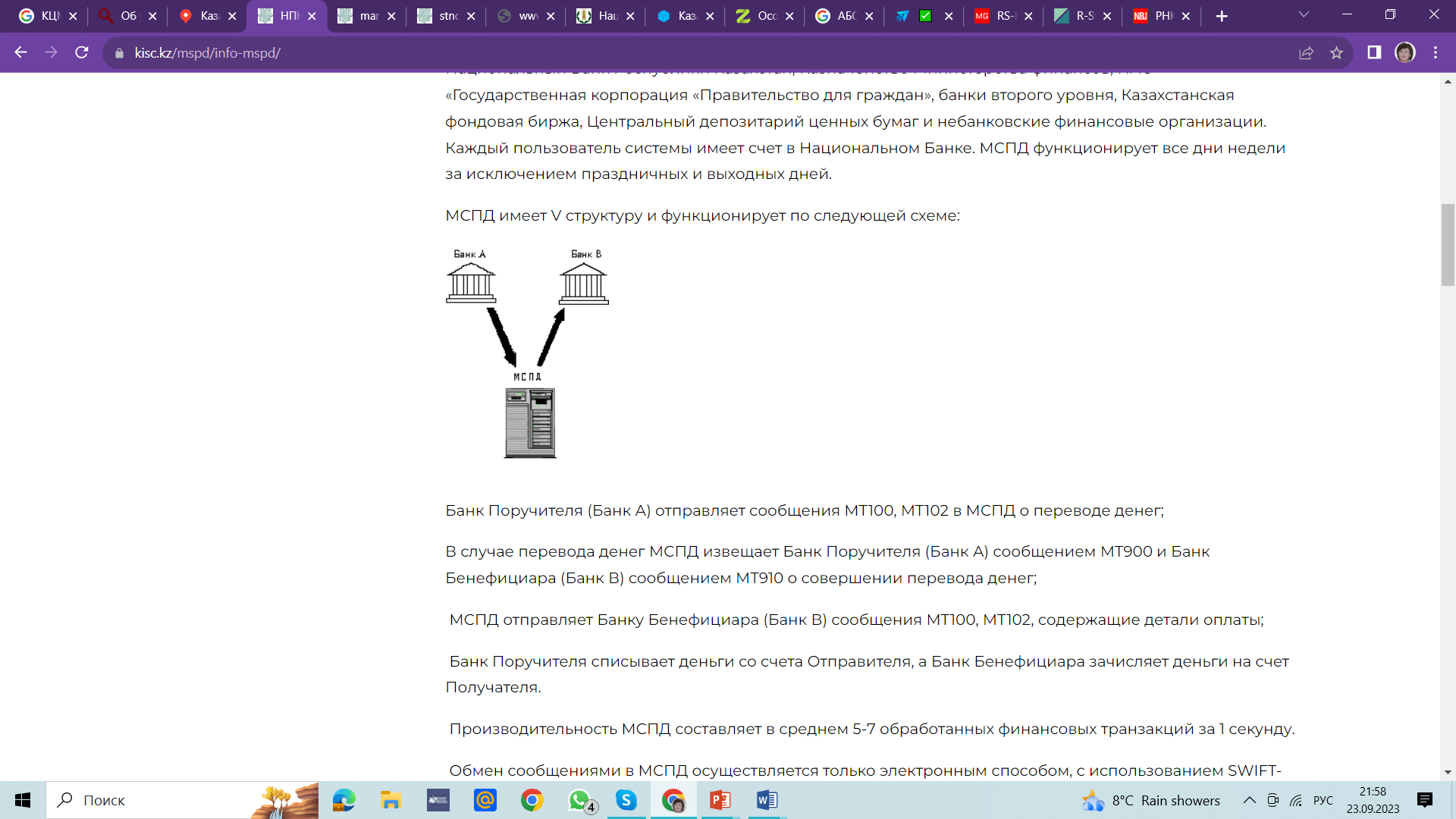 Операционный день МСПД
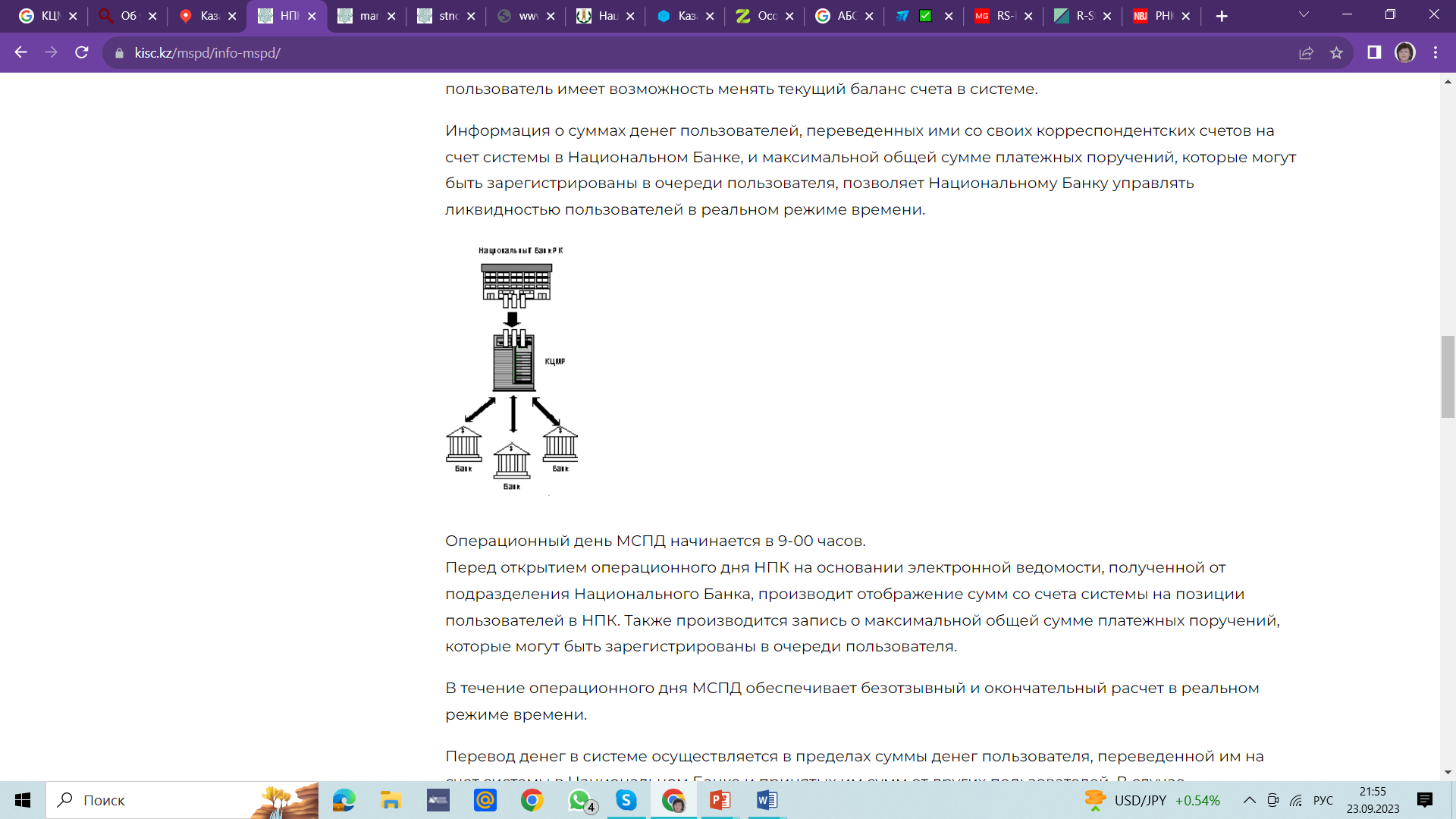 В случае невыполнения условий контроля платеж отвергается с созданием отправителю платежа сообщения об ошибке, в котором указывается код и наименование ошибки
Участники межбанковской системы переводов денег по состоянию на 1 сентября 2023 г.
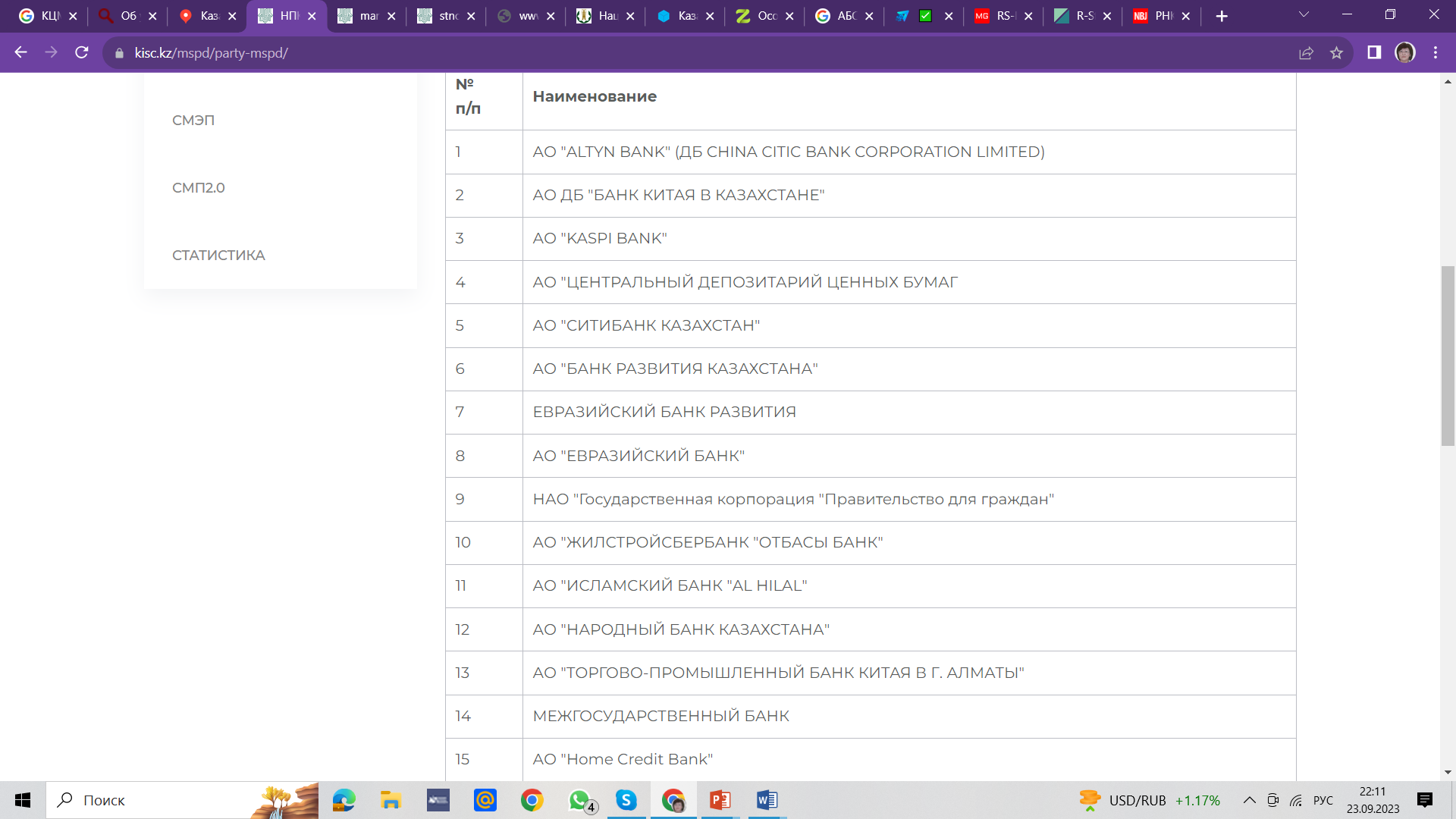 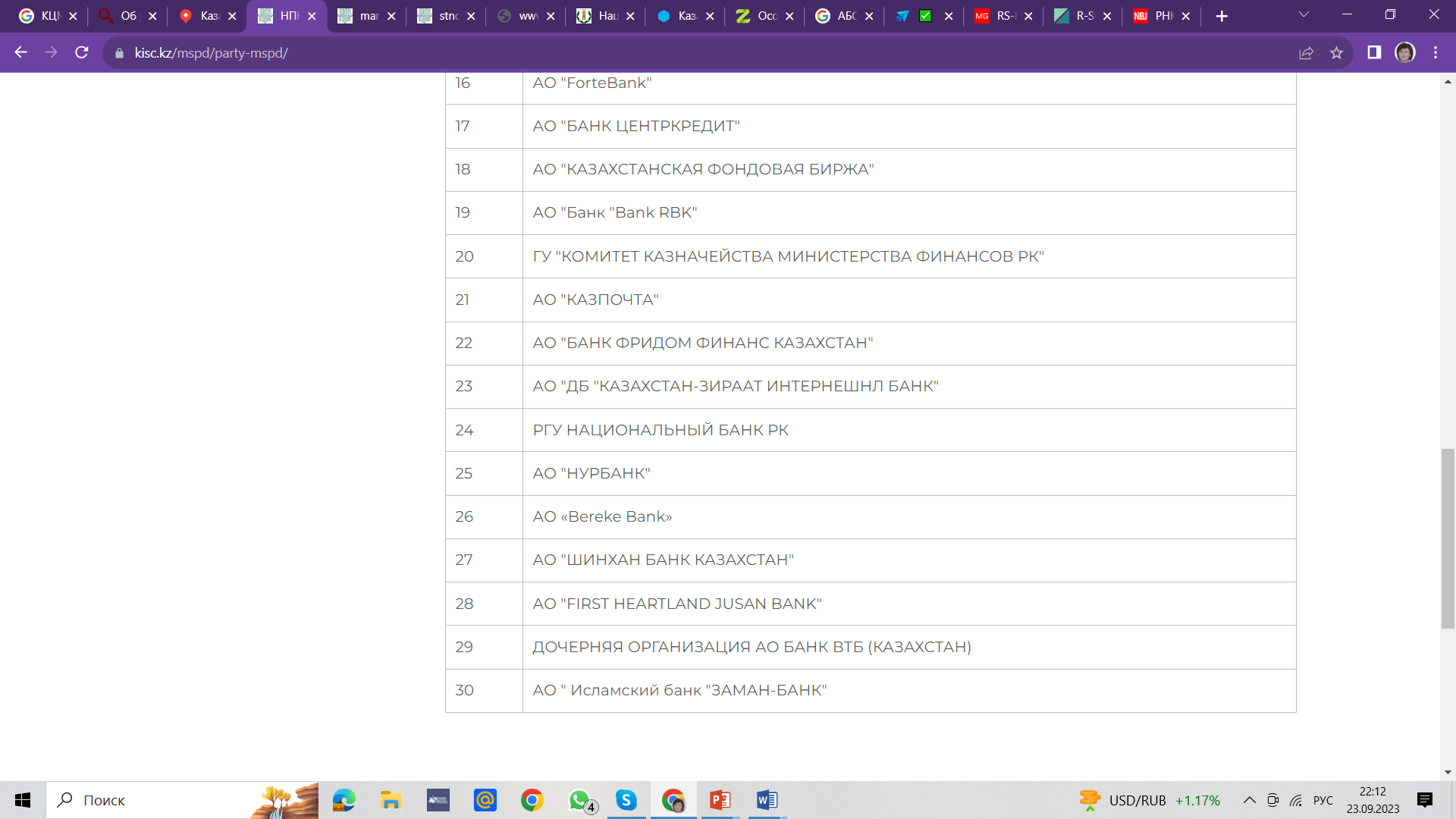 Благодарю за внимание!